Longest Follow-up After Implantation of a Self-Expanding Repositionable Transcatheter Aortic Valve: Final Follow-up of the Evolut R CE Study
Stephen Brecker, MDSt. George’s University Hospitals, London, United KingdomFor the Evolut R CE Study Investigators
TCT2016
Evolut R Clinical Program
Evolut R CE
Final 2-Year Follow-up
TCT.16
CE Mark Study (Safety and performance)N=60; single arm, 26 mm and 29 mm valves
Primary Safety EP = Death & any stroke at 30 days
Evolut R US
1-Year Follow-upTCT.16
US IDE Study (Safety and efficacy)N=241; single arm, 23 mm, 26 mm and 29 mm valves
Primary Safety EP = Death & disabling stroke at 30 daysFollow-up through 5 years
Evolut R FORWARD
First Results
TCT.16
All-Comers Trial (Safety)N=1000; single arm, 26 mm and 29 mm valves
Primary EP = Death at 30 days Follow-up through 3 years
Evolut R 34
First ResultsTCT.16
US IDE Addendum (Safety and efficacy)N=60; single arm, 34 mm valve
Primary Safety EP = Death & disabling stroke at 30 daysFollow-up through 5 years
2
TCT2016
Background
Transcatheter aortic valve delivery systems  have become smaller caliber, more easily maneuvered and the procedure is associated with lower incidence of adverse events.
The Evolut R CE Study evaluated the repositionable Evolut R transcatheter aortic valve (Medtronic, Minneapolis, MN) in patients with symptomatic aortic stenosis and heart-team assessed risk of operative mortality. 
This first study in the Evolut Clinical Program has completed the final 2-year follow-up.
3
TCT2016
Methods
26 mm and 29 mm Evolut R
60 Patients implanted at 6 sites in Australia, New Zealand and the United Kingdom
CT measured perimeter-derived annulus sizing
Echocardiographic Core Laboratory (Mayo Clinic, Rochester, MN)
VARC-2 definitions
Initial use of the Evolut R for all investigators
4
TCT2016
RESULTS FROM THE EVOLUT R CE STUDY
5
TCT2016
Patient Characteristics
6
TCT2016
Valve Performance
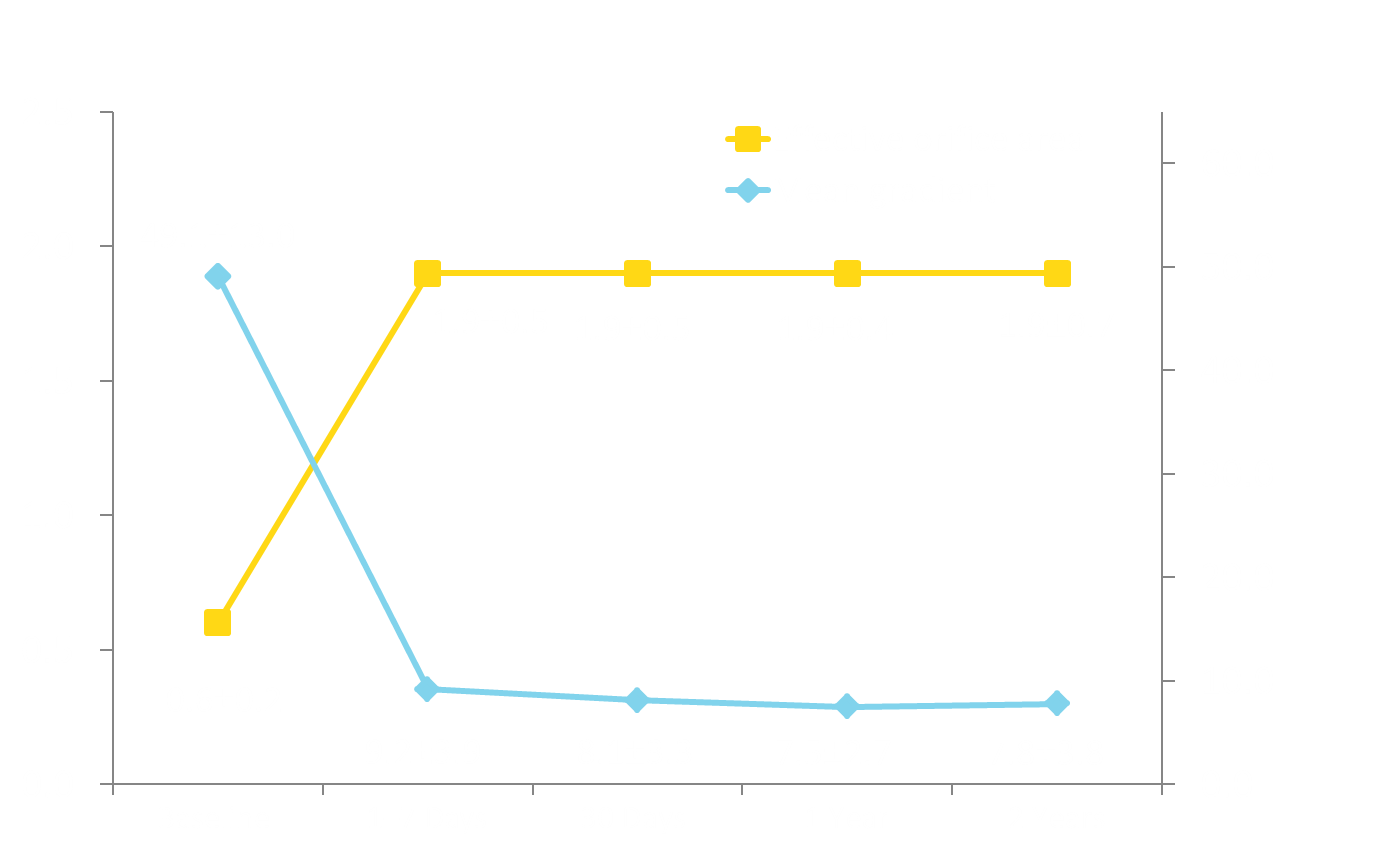 Effective Orifice Area, cm2
Mean Gradient, mm Hg
Independent core-lab adjudication
7
TCT2016
Paravalvular Regurgitation
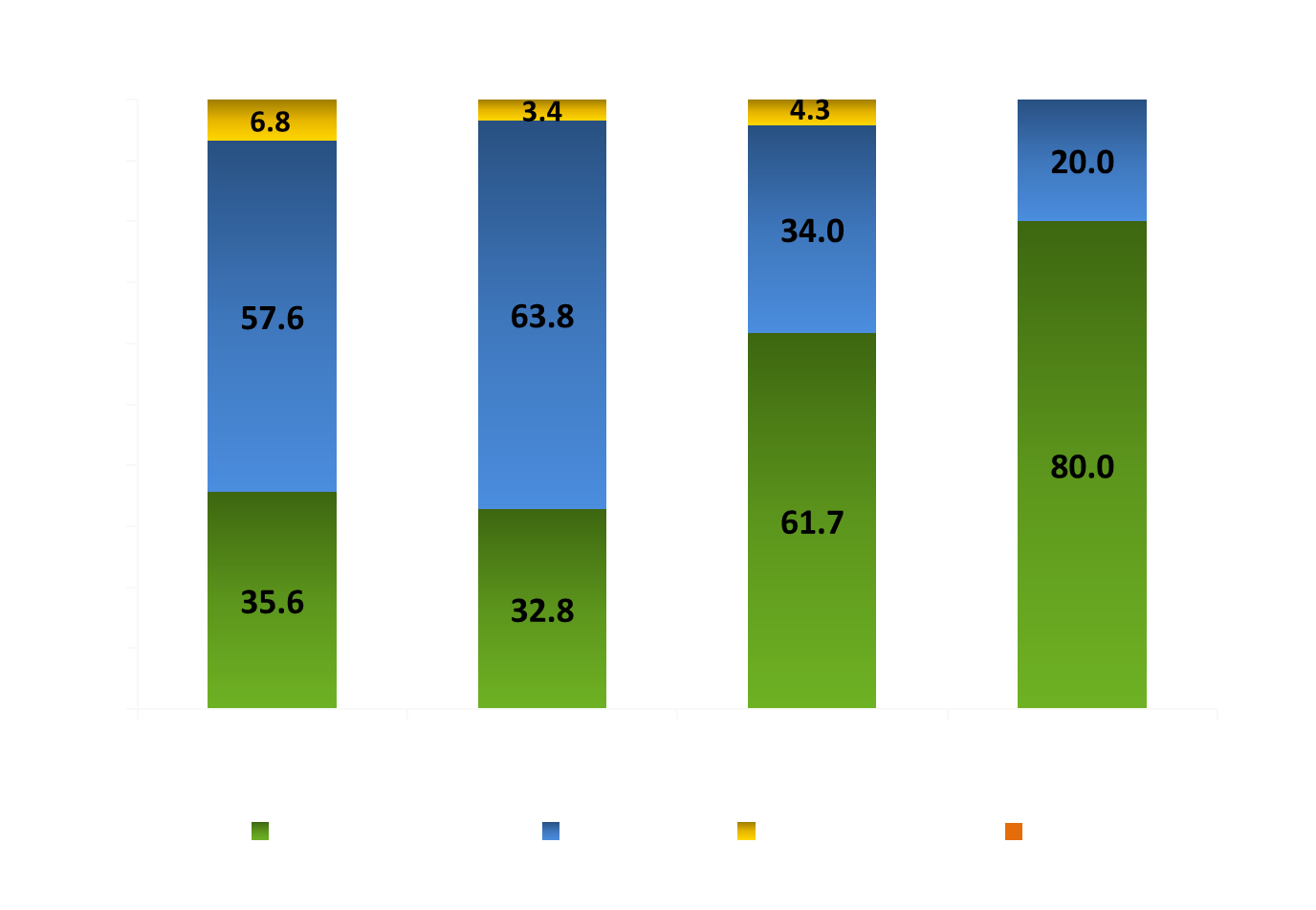 Percent of Evaluable Echocardiograms
Independent core-lab adjudication
8
TCT2016
Safety Outcomes to 2 Years
9
TCT2016
Other Endpoints to 2 Years
No incidence of valve embolization, migration, thrombosis or valve dysfunction requiring repeat procedure through 2 years.
10
TCT2016
NYHA Class
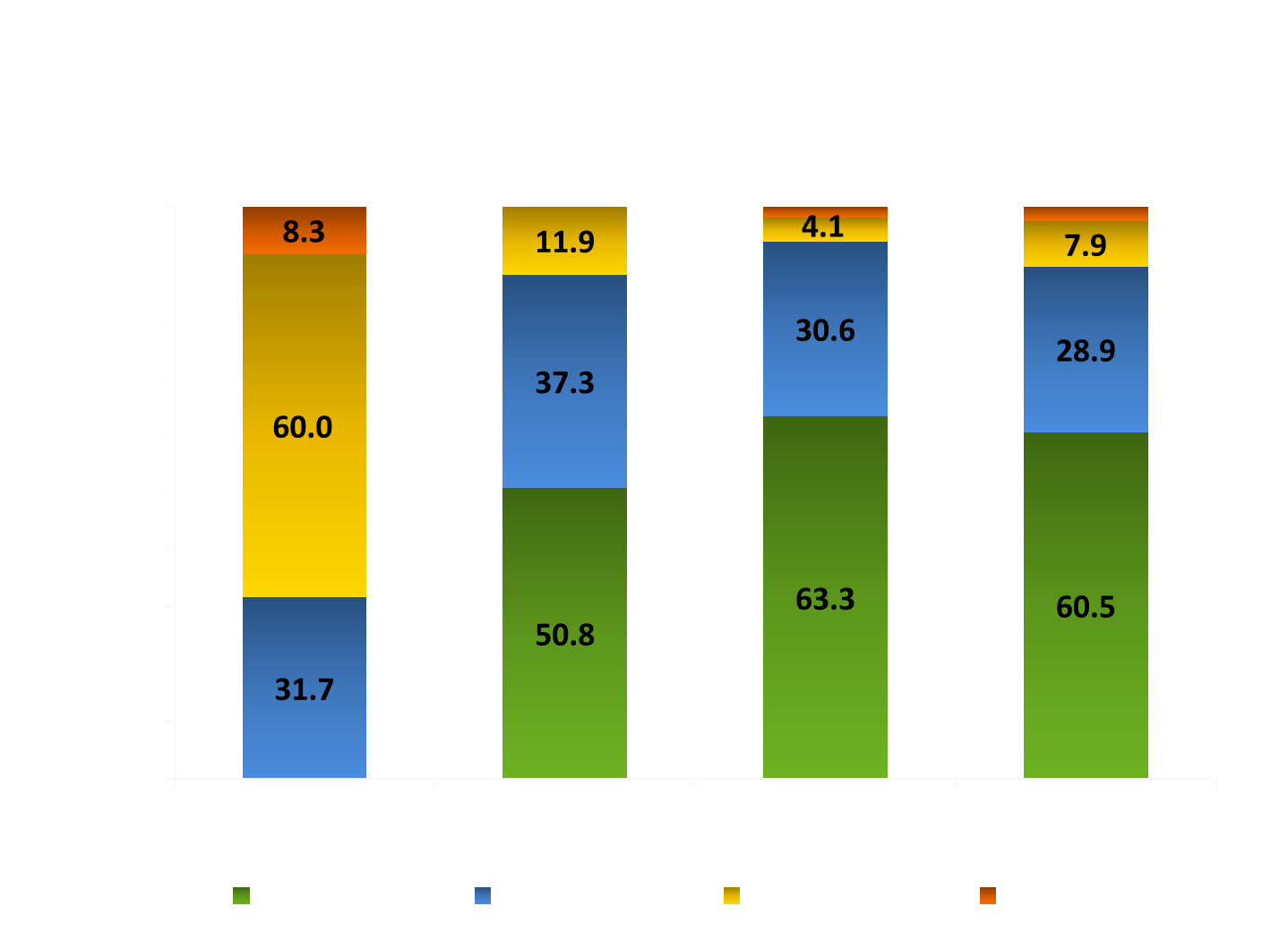 Compared with Baseline, 81.5% Improved at 1 Year and 86.8% at 2 Years
Percent of Patients
11
TCT2016
Summary
The Evolut R showed positive safety and efficacy at the longest follow-up to date at 2 years.
Sustained excellent forward flow hemodynamics.
No incidence of coronary artery obstruction, valve embolization, migration, thrombosis or valve dysfunction requiring repeat procedure through 2 years.
50% of late deaths were due to non-cardiovascular causes with no late adverse events.
12